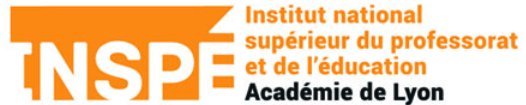 L’Académie de Lyon vous souhaite la bienvenue
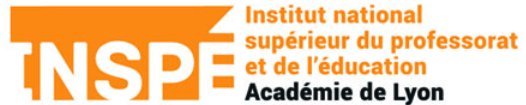 Monsieur Olivier Dugrip
Recteur de la région académique Auvergne-Rhône-Alpes, recteur de l'académie de Lyon, chancelier des universités
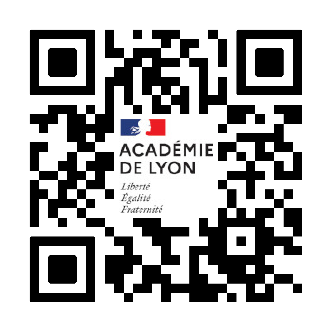 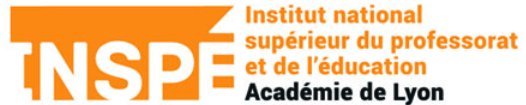 Monsieur Olivier Curnelle
Secrétaire général de l’académie de Lyon
Madame Stéphanie De Saint-Jean
Secrétaire générale adjointe, directrice des ressources humaines
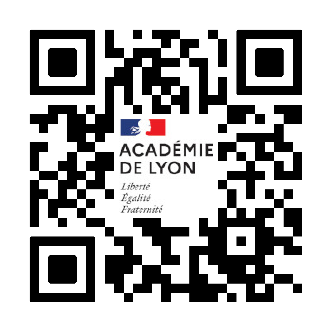 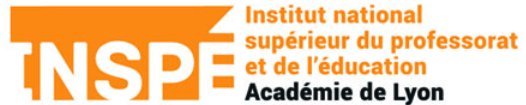 Monsieur Pierre Chareyron
Directeur de l’Institut National Supérieur du Professorat et de l’Education (INSPE) de Lyon
Monsieur Didier Quef
Directeur de l’Ecole Académique de Formation Continue (EAFC)
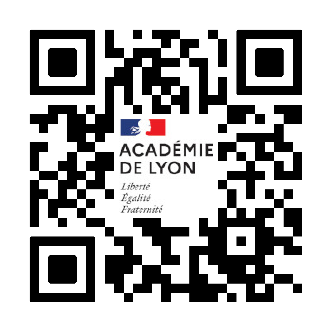 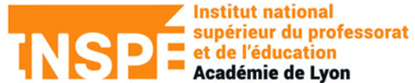 Monsieur Vincent Guillerm
Directeur adjoint à la formation continue de l’INSPE de Lyon
Monsieur Sylvain Rey
Directeur adjoint de l’EAFC
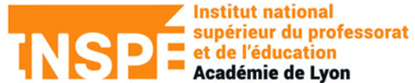 Présentation des plans de formation (EAFC/Inspé)
La formation des professeurs et CPE stagiaires et des Psy E.N.INSPé – Rectorat de l’Académie de LyonAnnée 2023-2024
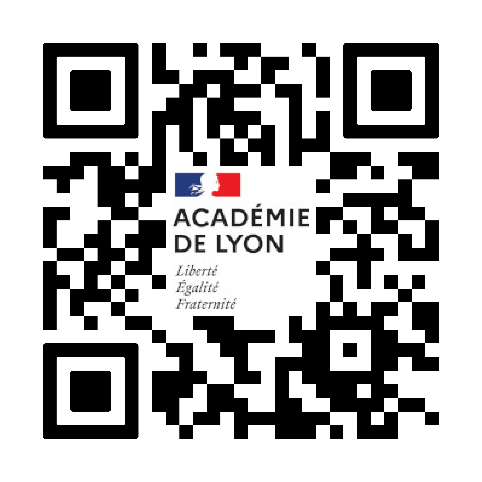 Des parcours co-construits
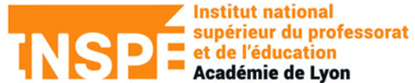 Des documents en ligne …. 
sur le site du rectorat et des DSDEN des trois départements
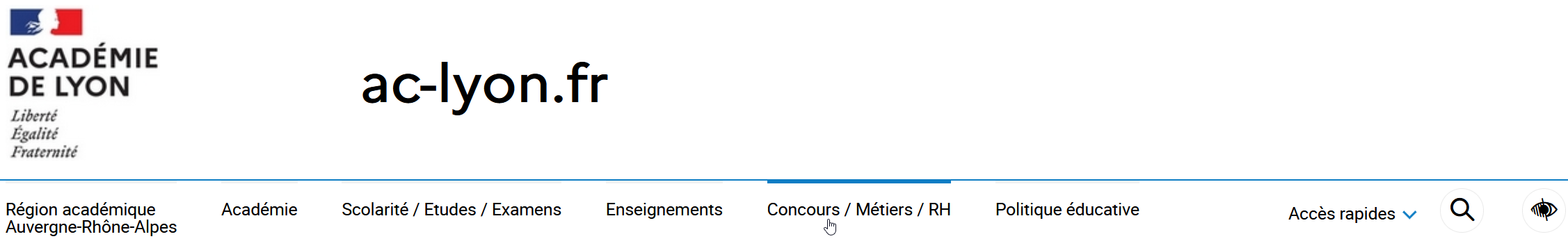 1
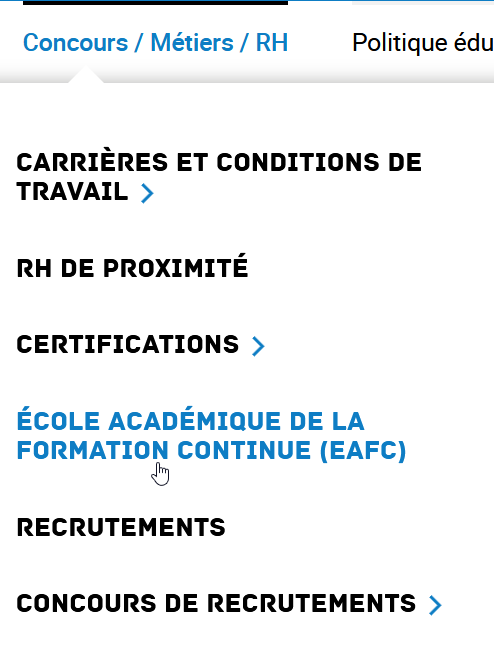 Formation et suivi
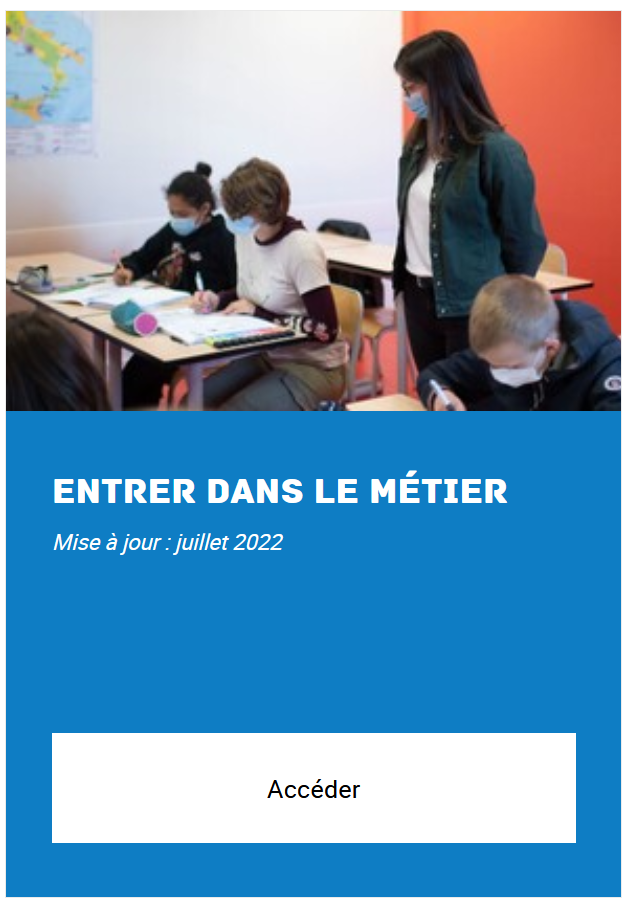 Organisation des journées d’accueil
Vademecum des professeurs, CPE, Psy-EN stagiaires
Programme de formation à venir
…
2
3
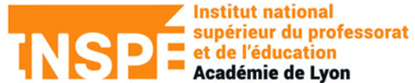 Des documents en ligne …. 
sur le site du rectorat et des DSDEN des trois départements
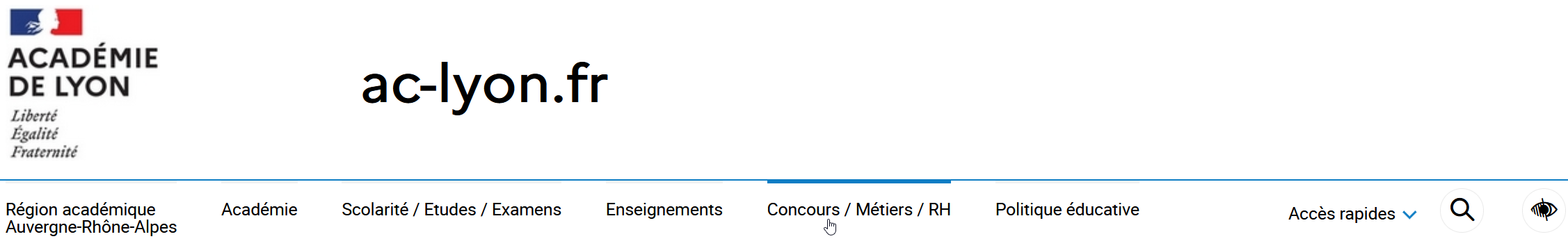 1
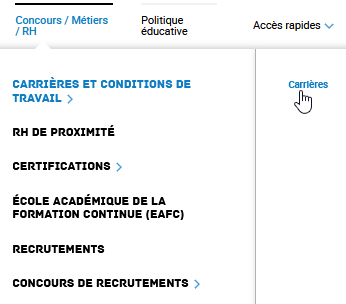 3
2
RH et administratif
Procédures d’affectation
Constitution du dossier
Textes de référence
Contacts
…
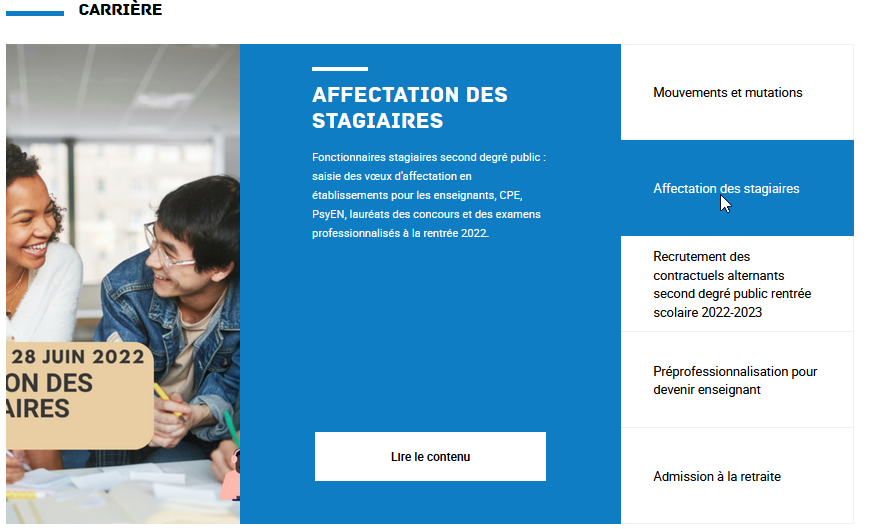 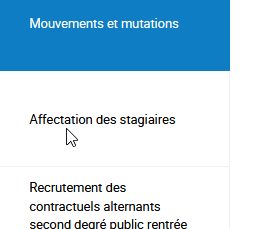 4
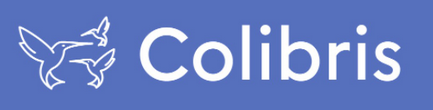 +
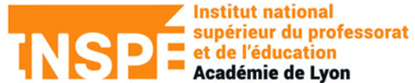 Des documents en ligne …. 
sur le site du rectorat et des DSDEN des trois départements
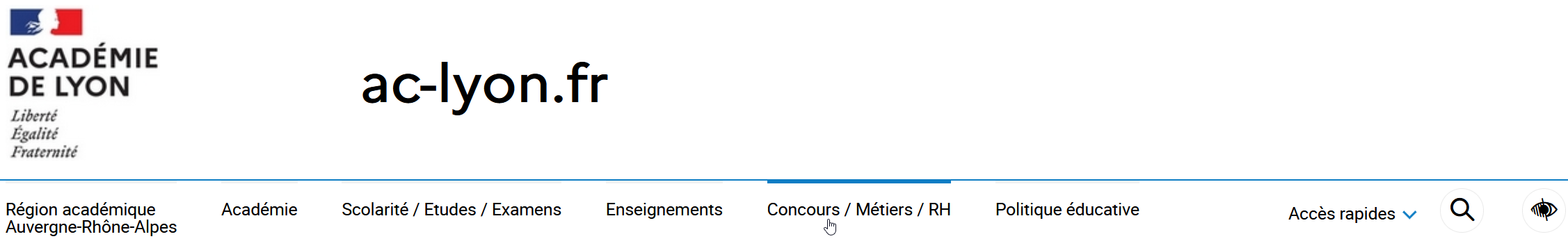 1
3
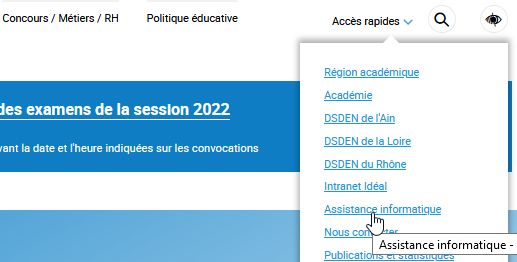 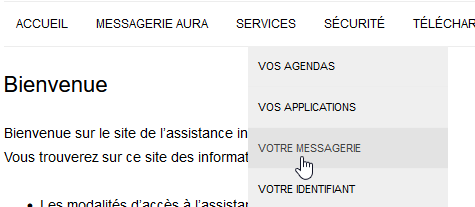 4
2
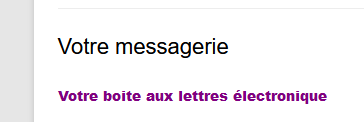 Gestion de votre courriel professionnel
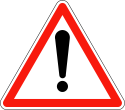 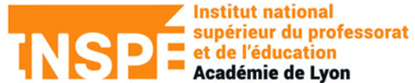 Des documents en ligne …. sur le site de l’INSPé
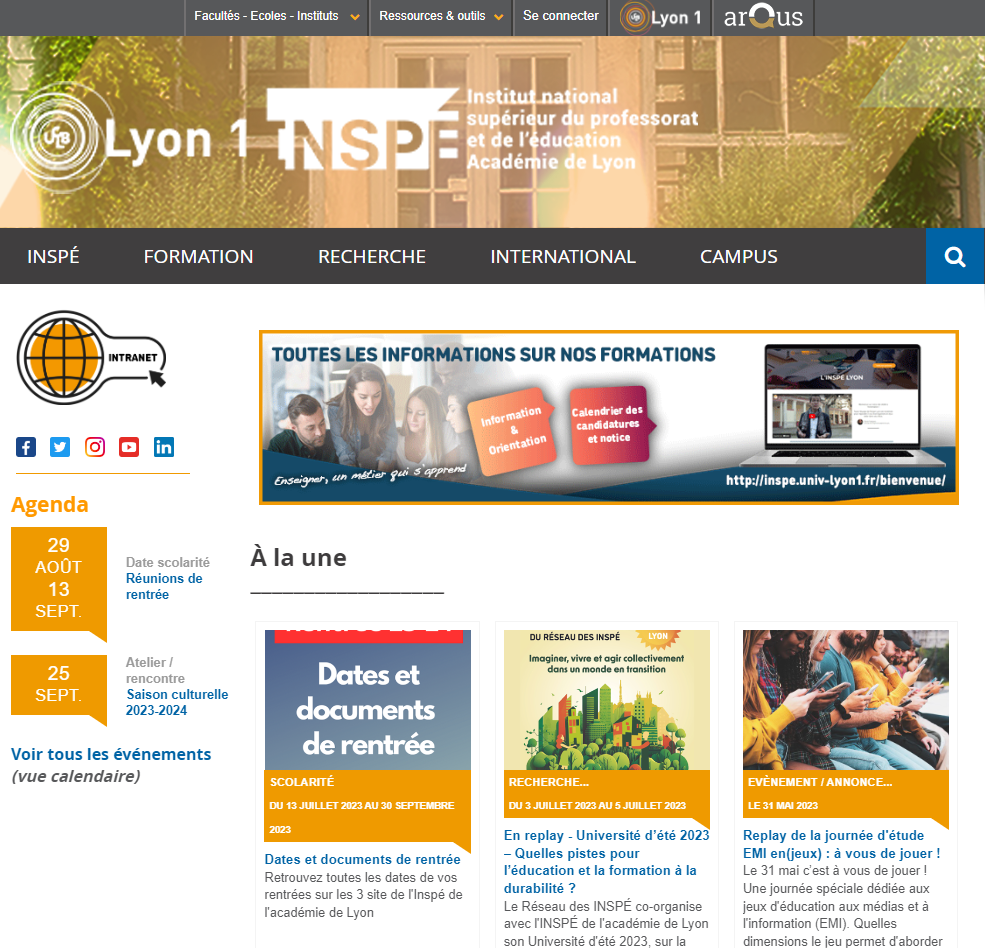 DES DOCUMENTS DE REFERENCE
DES DATES
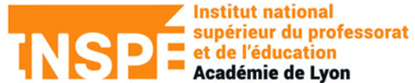 Documents de rentrée (site INSPé)
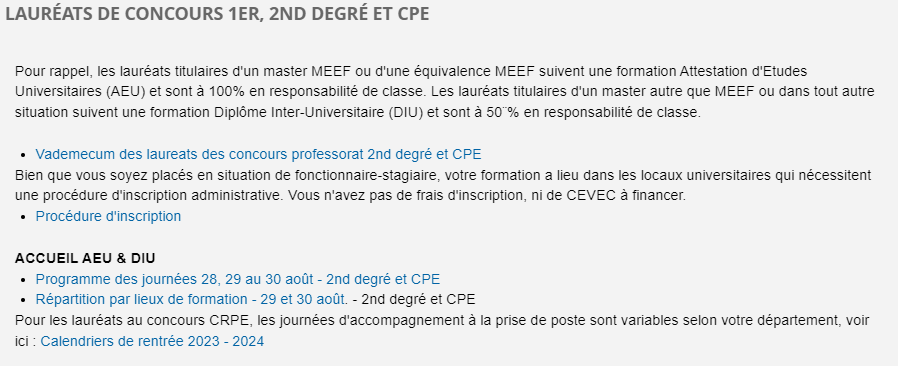 VADEMECUM – GUIDE DE FORMATION – CALENDRIERS DE FORMATION
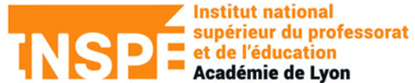 Des parcours de formation élaborés en fonction des statuts des stagiaires :
Le parcours de l’Attestation d‘Etudes Universitaires (AEU) : "Professeurs et conseillers principaux d'éducation - Approfondissement et consolidation" : un parcours adapté pour les étudiants ayant déjà suivi un master MEEF ou avec une expérience professionnelle d’enseignement dans la discipline à enseigner ou en tant que professeur des écoles.

Le parcours DIU « Professeurs et conseillers principaux d’éducation stagiaires - entrée dans le métier » : un parcours adapté pour les autres fonctionnaires stagiaires avec des apports didactiques et professionnels qui permettent de compléter son parcours antérieur et de développer ses compétences professionnelles

Une formation spécifique dans un parcours Psy-EN
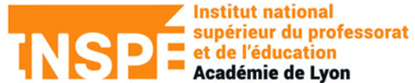 Où s’inscrire ?
Les fonctionnaires stagiaires-enseignant 1er ou 2nd Degré, ou CPE, en DIU ou AEU, s’inscrivent à l’Inspé.
 
Pour certains groupes 2nd degré, des cours ont lieu dans des université partenaires qui nécessitent une inscription complémentaire.

Les stagiaires PSY-EN s’inscrivent à Lyon 2
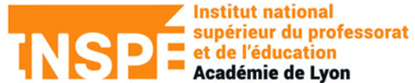 Modalités de formation AEU
Attestation d'études universitaires (AEU) :"Professeurs et conseillers principaux d'éducation - Approfondissement et consolidation"
Premier degré : des organisations massées pour les 10 jours de formation hors module de préparation à la prise de fonction => organisations départementales. 

Second degré : 10 mercredis dans l’année (sauf pour EPS formation le mardi). Formation prioritaire sur toute autre action, demande ou évènement en établissement
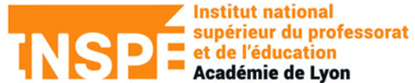 Modalités de formation DIU
Diplôme inter-universitaire (DIU) :"Professeurs et conseillers principaux d'éducation stagiaires - Entrée dans le métier"
Premier degré : des fonctionnaires stagiaires à mi-temps en école avec des organisations départementales

Second degré : des fonctionnaires stagiaires en responsabilité à mi-temps en établissement. Organisation par groupe pluridisciplinaire

NB : Affectation dans un établissement de la Loire dans les filières : anglais, espagnol, EPS, mathématiques, histoire-géographie, lettres => formation à Saint-Etienne.
DIU Arts plastiques : formation uniquement à Saint-Etienne
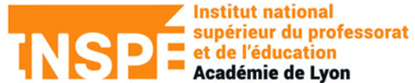 Accueil et module de préparation à la prise de fonction.
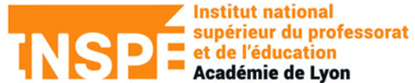 Point d’organisation pour le mardi 25 et mercredi 26
Nous vous remercions de conserver les salles qui vous ont été attribuées pour les deux prochaines journées.





(au nom de toutes les équipes qui assurent la logistique complexe de ces journées)
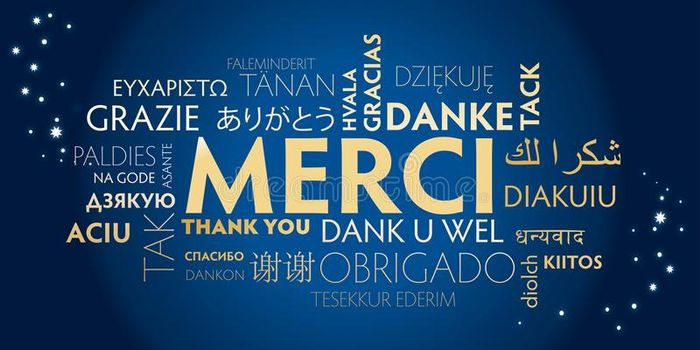 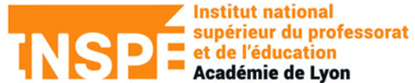 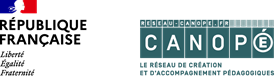 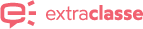 Découvrez les épisodes sélectionnés pour vous : 

Débuter dans l’enseignement
Favoriser le bien-être professionnel
Agir pour le bien-être des élèves

sur la plateforme extraclasse.reseau-canope.fr rubrique playlist, ou sur vos applications de podcasts préférées !

Chaque semaine, les podcasts d’Extra classe donnent la parole aux enseignants et valorisent leurs pratiques pédagogiques.

184 épisodes
600 000 écoutes
2 formats d’émission (court et long)
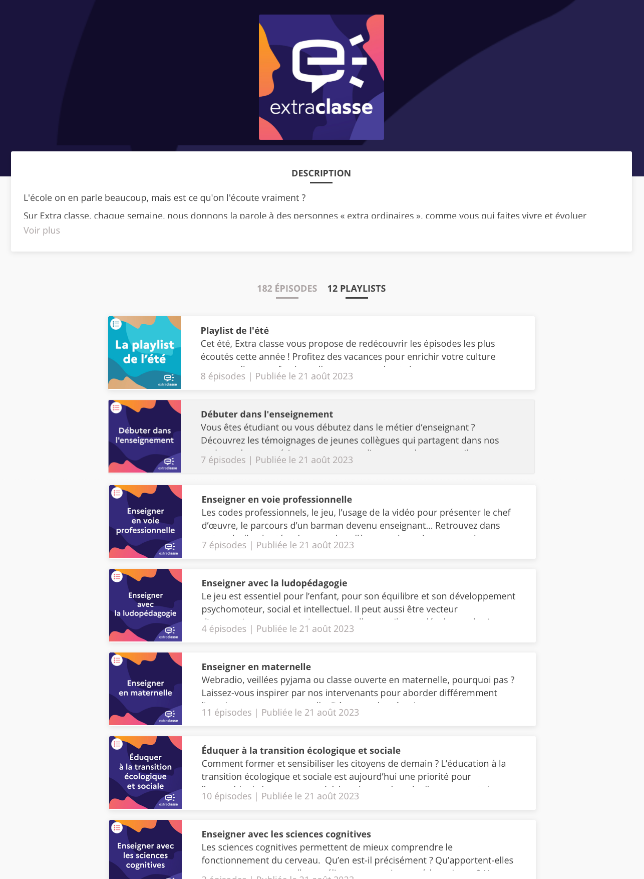 extraclasse.reseau-canope.fr
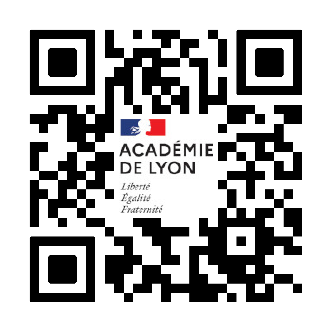 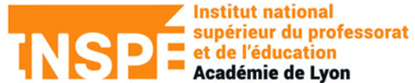 Madame Agnès Florin
Professeure émérite de psychologie de l'enfant et de l'éducation, Co-responsable de la gouvernance du Centre national d'étude des systèmes éducatifs (Cnesco)
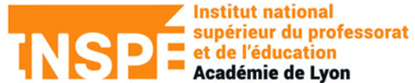 Table ronde
Animation : 
Damien Durand, IA-IPR Etablissement et Vie Scolaire
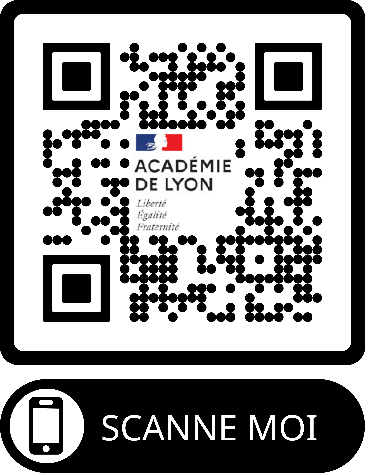 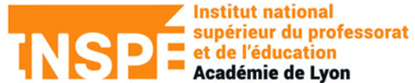 Bonne rentrée

Merci de votre attention